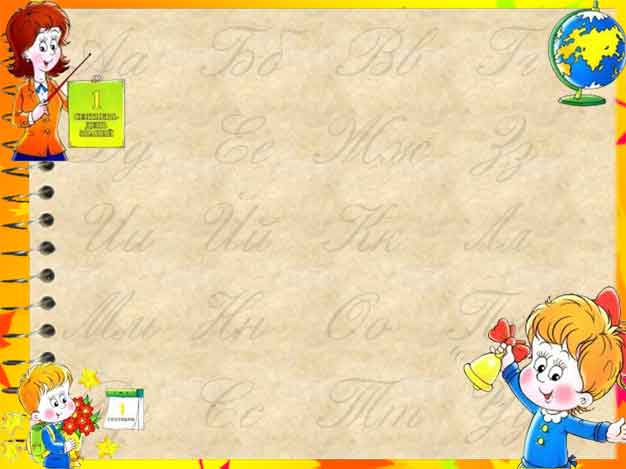 Ну, ребята, чур, молчок.Начинается урок.
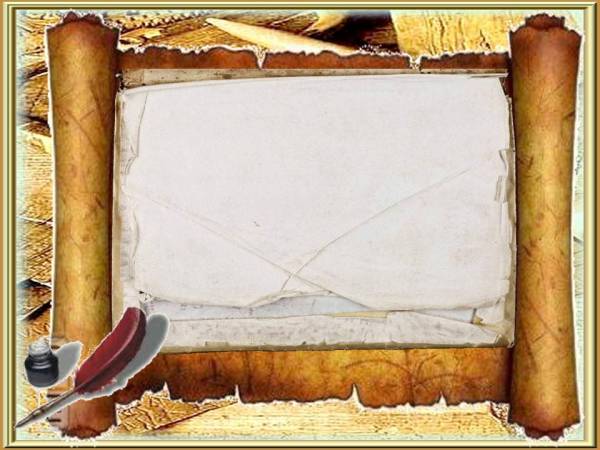 « ДРЕВО…ЗЛАТОВИДНО В ОГНЕННОЙ КРАСЕ;
 ОНО ПОКРЫВАЕТ ВЕТВЯМИ ВЕСЬ РАЙ,
 ИМЕЕТ ЖЕ ЛИСТЬЯ ОТ ВСЕХ ДЕРЕВЬЕВ И ПЛОДЫ ТОЖЕ;
 ИСХОДИТ ОТ НЕГО СЛАДКОЕ БЛАГОУХАНИЕ…»

СЛОВА ИЗ ДРЕВНЕЙ РУКОПИСИ XIV ВЕКА.
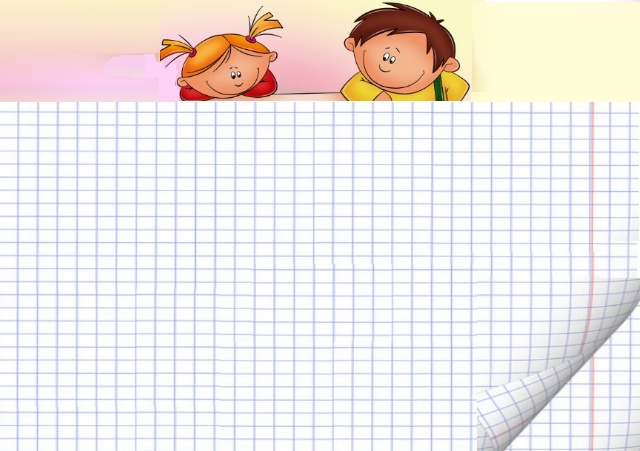 Тема:
«Образ Мирового дерева »
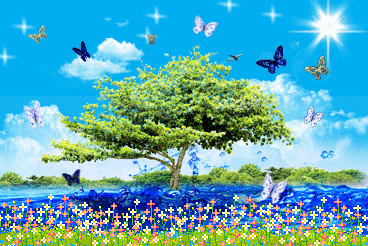 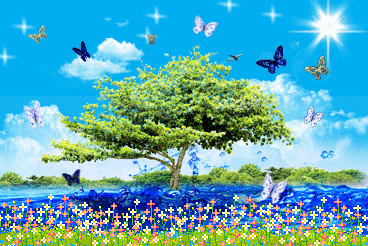 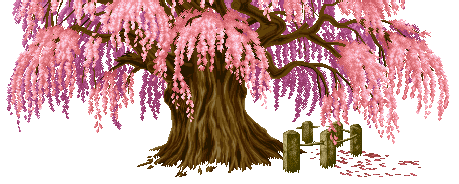 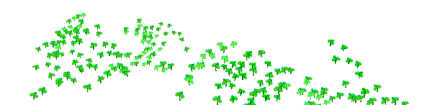 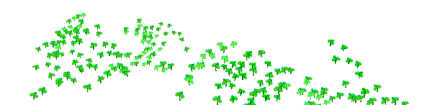 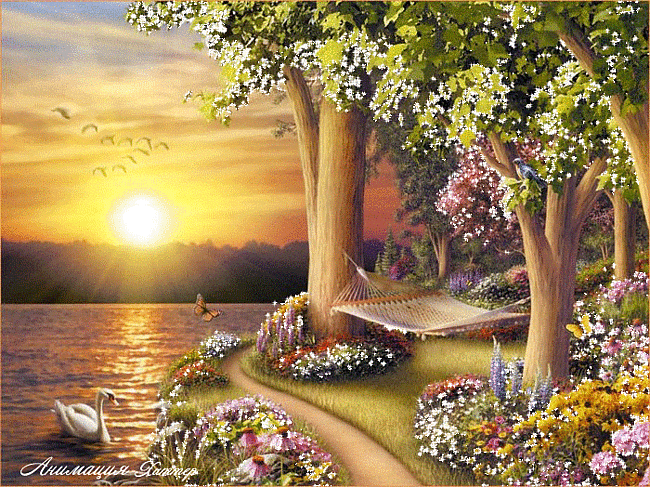 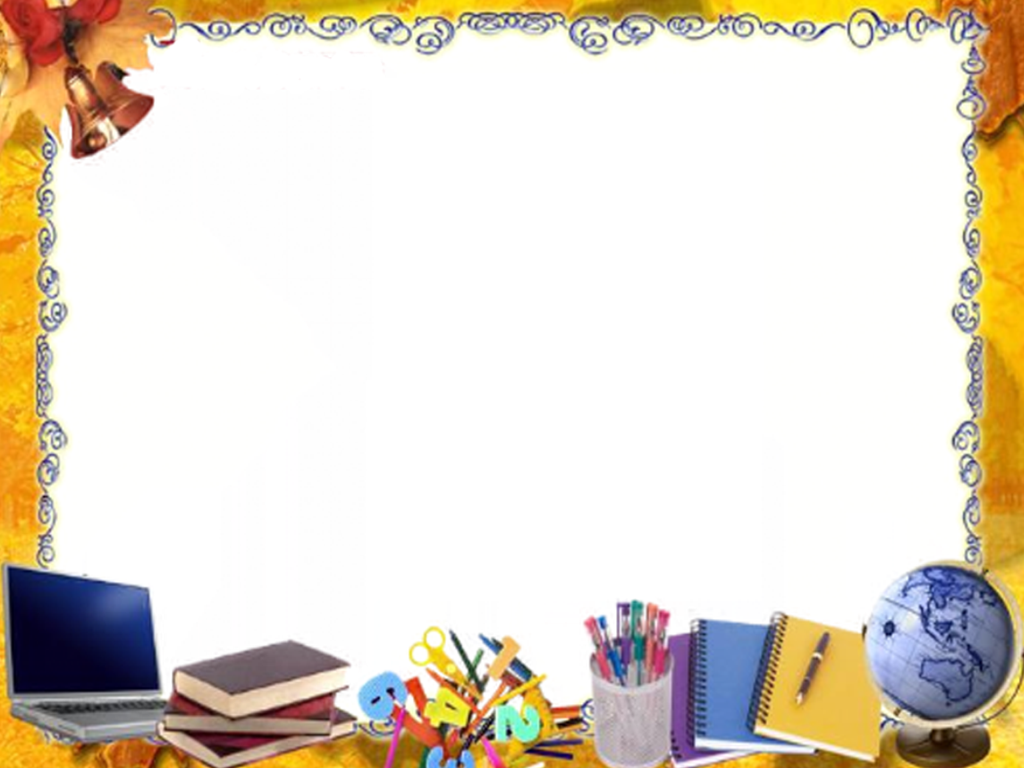 Дуб-дуб много - лет, на нем двенадцать голов, на каждой ветке по четыре гнезда, а в каждом гнезде по семь яиц, и каждому имя есть
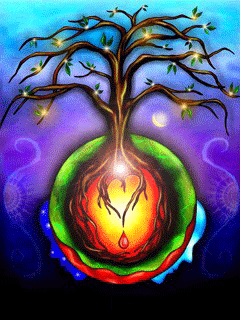 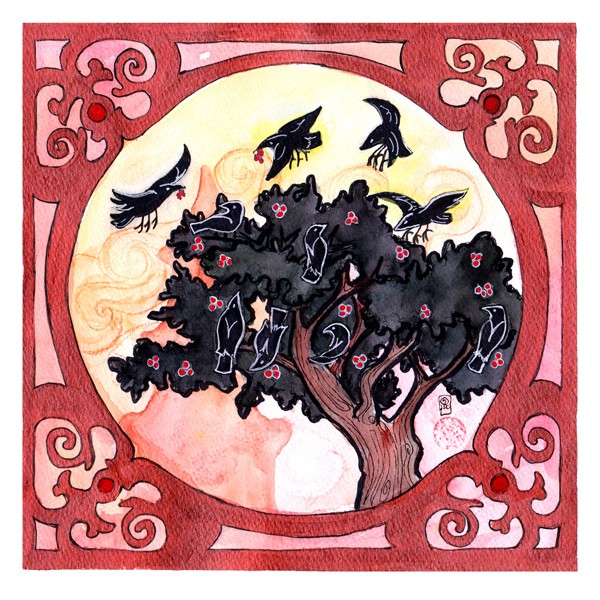 Образ «Мирового древа» в сказках
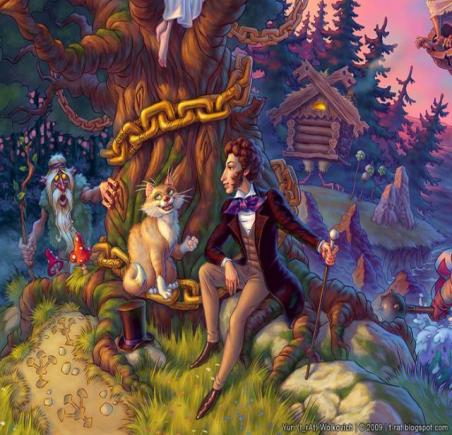 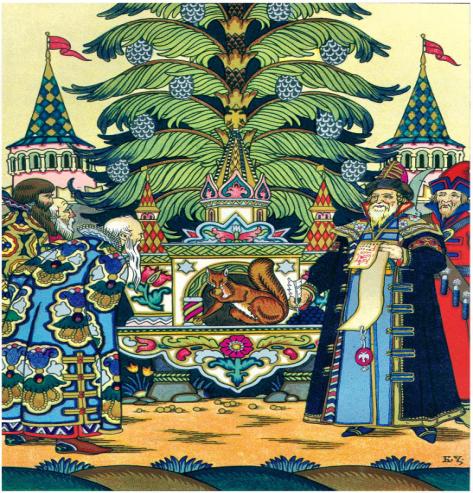 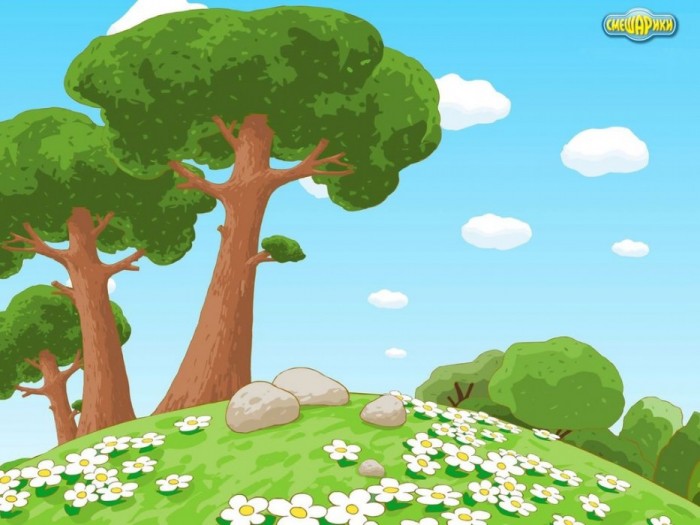 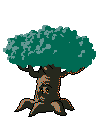 Выросли деревья в поле.Хорошо расти на воле! Каждое старается,К небу, к солнцу тянется.Вот подул веселый ветер,Закачались тут же ветки, Даже толстые стволыНаклонились до земли)Вправо-влево, взад-вперед –Так деревья ветер гнет.Он их вертит, он их крутит.Да когда же отдых будет? Ветер стих. Взошла луна.Наступила тишина.
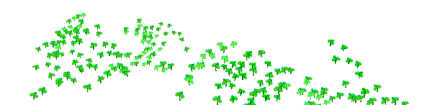 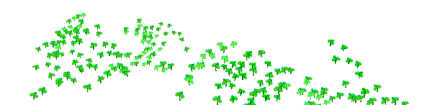 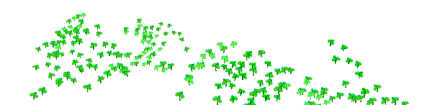 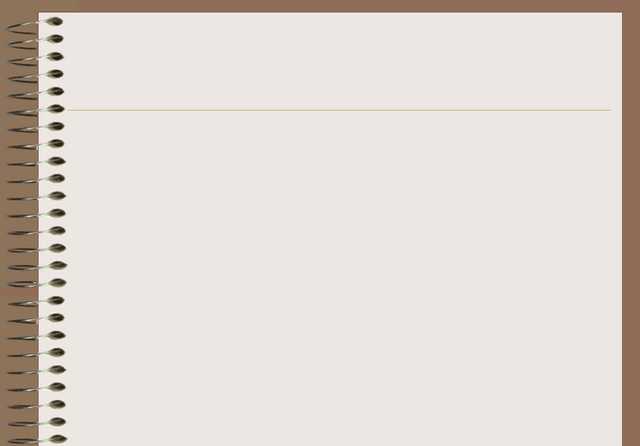 Практическое задание
1группа - Руслан и Людмила ( У Лукоморья дуб зеленый…), 
2 группа - Сказка о царе Салтане (ель во дворце князя Гвидона), 
3 группа – Фусан (китайская мифология).